Формирование коммуникативных УУД на уроках иностранного языка в начальной школе
Стрелкова Маргарита Вячеславовна
учитель немецкого языка
МБОУ СОШ №54 г. Кемерово
Понятие «универсальные учебные действия»-
В широком значении термин «универсальные учебные действия» означает умение учиться, т. е. способность субъекта к саморазвитию и самосовершенствованию путём сознательного и активного присвоения нового социального опыта.
Функции универсальных учебных действий:
обеспечение возможностей обучающегося самостоятельно осуществлять деятельность учения, ставить учебные цели, искать и использовать необходимые средства и способы их достижения, контролировать и оценивать процесс и результаты деятельности; 
создание условий для гармоничного развития личности и её самореализации на основе готовности к непрерывному образованию; обеспечение успешного усвоения знаний, формирования умений, навыков и компетентностей в любой предметной области.
Программа формирования универсальных учебных действий:-дополняет традиционное содержание образовательно-воспитательных программ и служит основой разработки примерных учебных программ;-направлена на обеспечение системно-деятельностного подхода и призвана способствовать реализации развивающего потенциала образования
Задача формирования УУД у учащихся начальной школы
Познавательные:
-  работа с информацией,
учебными моделями, 
использование знако-символических средств, общих схем решения,
выполнение логических операций (…)
Личностные: 
самоопределение
смыслообразование
морально-этическая 
    ориентация
Коммуникативные: 
речевая деятельность
навыки сотрудничества
Регулятивные:
управление своей деятельностью 
контроль, коррекция
инициативность и самостоятельность
Особая роль предмета «иностранный язык» в формировании коммуникативных УУД
Коммуникативные действия:
Речевая деятельность
Умение общаться в устной и письменной формах на уровне обозначенном в Примерной программе
Языковые знания и навыки оперирования ими 
Навыки сотрудничества ( на примере обучения в сотрудничестве, проектной деятельности)
Речевая деятельность
В результате изучения немецкого языка младшие школьники приобретут элементарную коммуникативную компетенцию, т. е. способность и готовность общаться с носителями языка с учетом их речевых возможностей и потребностей в разных формах: устной (говорение и аудирование) и письменной (чтение и письмо).
Два раздела:
«Коммуникативные умения»
«Языковые средства и навыки оперирования ими»
Раздел «Коммуникативные умения»
Говорение
Выпускник научится:
участвовать в элементарных диалогах: этикетном, диалоге-расспросе, диалоге-побуждении;
составлять небольшое описание предмета, картинки, персонажа;
рассказывать о себе, своей семье, друге. Выпускник получит возможность научиться:
участвовать в элементарном диалоге, расспрашивая собеседника и отвечая на его вопросы;
воспроизводить наизусть небольшие произведения детского фольклора;
составлять краткую характеристику персонажа; кратко излагать содержание прочитанного текста.
Примерные задания
Диалогическая речь
Планируемый результат: участвовать в элементарных диалогах: этикетном, диалоге-расспросе, диалоге-побуждении.
Задание базового уровня
В ваш класс пришёл новый ученик. Познакомься с ним/ней. Узнай его/её имя, возраст, что он/она любит делать. Разыграйте диалог с одноклассником по ролям.
Задание повышенного уровня
В ваш класс пришёл новый ученик. Познакомься с ним/ней. Узнай его/её имя, сколько ему/ей лет и когда у него/неё день рождения, что он/она любит делать, какие учебные предметы любит и почему. Разыграйте диалог с одноклассником по ролям.
Примерные задания
Монологическая речь.
Планируемый результат: составлять небольшое описание предмета, картинки, персонажа.
Задание базового уровня
Расскажи о любимом сказочном герое (внешность, где живёт, что умеет делать).
Задание повышенного уровня
Расскажи о любимом сказочном герое (внешность, характер, что любит делать), не называя его. Пусть твои одноклассники
догадаются и назовут героя сказки.
Примерные задания
Чтение
Планируемый результат: читать про себя и понимать содержание небольшого текста, построенного на изученном языковом материале.

На начальном этапе обучения: 
Прочитай имена немецких школьников.
Udo, Peter, Monika, Anton.
Прочитай текст. Выбери правильный ответ на вопрос. Отметь ответ Wo leben Peter und Udo?      Berlin      Bonn      Dresden
Прочитай текст. Ответь на вопросы после текста.                          Wo wohnen die Kinder?Wie heiβen sie?Was mögen sie?
Раздел «Коммуникативные умения»
Письмо
Выпускник научится:
- списывать текст и выписывать из него слова, словосочетания, простые предложения;
- восстанавливать слово, предложение, текст в соответствии с решаемой учебной задачей;
- писать по образцу краткое письмо зарубежному другу;
- писать поздравительную открытку с Новым годом, Рождеством, днем рождения  и т.д.(с опорой на образец).
Выпускник получит возможность научиться:
в письменной форме кратко отвечать на вопросы к тексту;
составлять рассказ в письменной форме по плану/ключевым словам;
заполнять простую анкету;
правильно оформлять конверт (с опорой на образец).
Примерные задания
Письмо
Планируемый результат: писать по образцу краткое письмо зарубежному другу.


Задание базового уровня
Прочти письмо, полученное от друга по переписке, и напиши ответ, дополнив незаконченные предложения.
Письмо в воздухе
Навыки сотрудничества
Проектная деятельность учащихся: поздравительные открытки к дню св. Валентина.
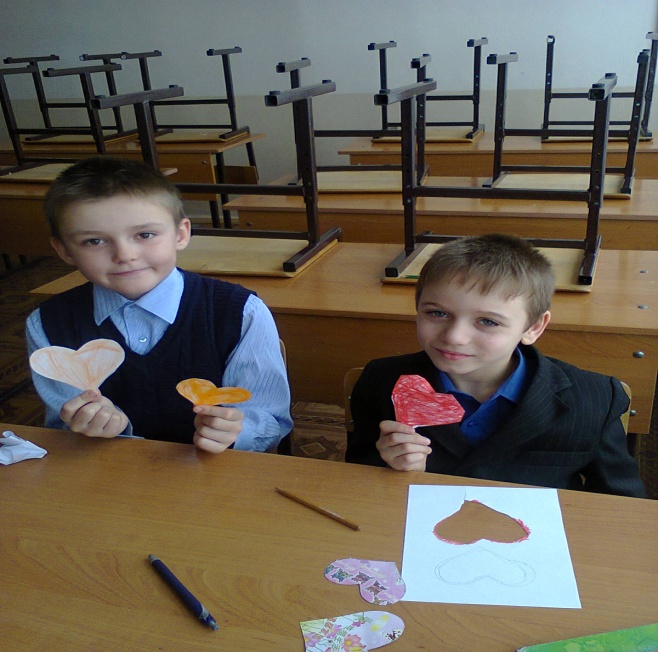 Проектная деятельность учащихся: поздравительные открытки к дню св. Валентина.
Дидактическая игра «Первые немецкие слова»
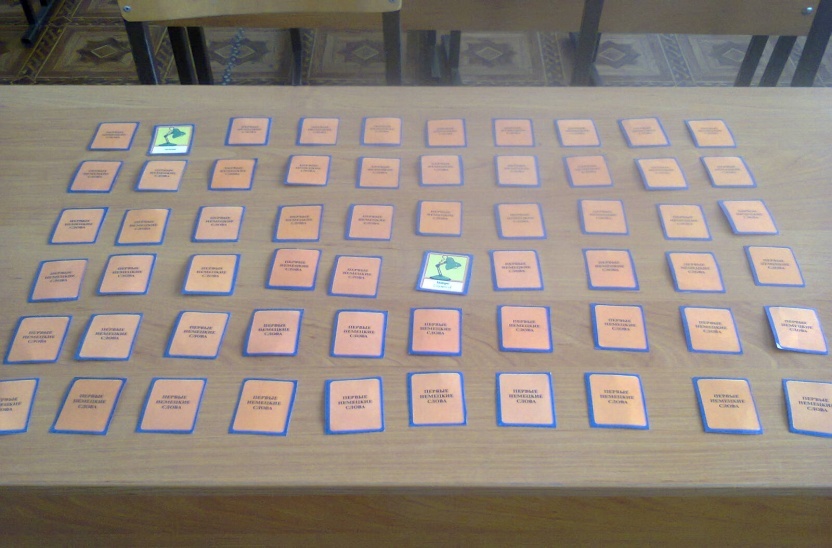 Спасибо за          внимание!